[Назва організації] представляє:
Microsoft® Office Word Навчання 2007
На повну швидкість
[Speaker Notes: [Примітки для викладача. 
Докладну довідку з настроювання цього шаблона наведено на останньому слайді. Крім того, додатковий текст для уроку можна знайти в області нотаток на деяких слайдах.
Оскільки ця презентація містить анімацію Adobe Flash, збереження шаблона може спричинити появу попереджувального повідомлення стосовно особистих відомостей. Якщо ви не змінювали властивостей самих файлів Flash, це попередження не стосується поточної презентації. Натисніть у вікні повідомлення кнопку ОК.]]
Зміст курсу
Огляд: Чи чули ви таке слово?
Урок 1. Ознайомлення зі стрічкою
Урок 2. Пошук повсякденних команд
Урок 3. Новий формат файлів
Перші два уроки містять список рекомендованих завдань, а всі уроки — набір тестових запитань.
На повну швидкість
Огляд: Чи чули ви таке слово?
Нова версія Word 2007 нарешті з'явилася. Вона вражає, і відомо, що її вдосконалено для підвищення продуктивності порівняно з попередньою версією.
Але, можливо, її вигляд дещо незвичний. Цей курс допоможе вам досягти максимальної швидкості роботи з нею.
Дізнайтеся, як у повній мірі використати цю нову та простішу версію Word, і навчіться виконувати повсякденні завдання у ній.
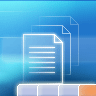 На повну швидкість
Цілі курсу
Навчитися працювати зі стрічкою — новою функцією, яка робить роботу з Word простішою, ніж будь-коли.
Знаходити повсякденні, найуживаніші команди, потрібні для виконання роботи.
Використовувати новий формат файлів Word у найкращий для вас спосіб.
На повну швидкість
Урок 1
Ознайомлення зі стрічкою
Ознайомлення зі стрічкою
Під час першого відкриття Word 2007 вас може здивувати новий інтерфейс цієї програми.
Більшість змін відбулося на стрічці — області, яка охоплює верхню частину вікна Word.
Стрічка висуває на передній план найуживаніші команди, що усуває потребу пошуку типових елементів у різних частинах програми. 
Мета змінення — полегшення та прискорення роботи.
На повну швидкість
[Speaker Notes: Стрічку ретельно досліджено та розроблено на основі досвіду користувачів, тому розташування команд є оптимальним 
На цьому уроці докладніше описується стрічка та робота з нею.]
Робота зі стрічкою
Простота та зручність використання стрічки найбільшою мірою виявляються під час роботи.
Анімація: клацніть правою кнопкою миші та виберіть пункт Відтворення.
У цій анімації показано, як вирізати та вставляти текст, змінювати форматування тексту та колір тла сторінки — усе це з використанням стрічки.
На повну швидкість
[Speaker Notes: Зокрема, в анімації висвітлено такі питання:
Команди на вкладці Основне для вирізання тексту в одному місці і вставлення його в іншому.
Змінення формату тексту за допомогою стилю.
Змінення кольору тла сторінки на вкладці Розмітка сторінки. 
[Примітка для викладача. Щоб відтворити анімацію під час показу слайдів, клацніть її правою кнопкою миші та виберіть пункт меню Відтворення. Якщо файл уже відтворювався, можливо, знадобиться спочатку вибрати пункт Перемотати назад, а вже потім Відтворення. Якщо ви клацнули слайд, щоб почати введення тексту або перейти до наступного слайда, але нічого не відбувається, клацніть за межами анімації. Інколи буде потрібно клацнути два рази. Якщо виникають проблеми з переглядом анімації, зверніться до нотаток про відтворення анімації Adobe Flash на останньому сайті цієї презентації. Якщо проблеми не вдається усунути, зверніться до наступного слайда, на якому відображено копію цієї анімації як нерухоме зображення. Видаліть поточний або наступний слайд перед показом презентації.]]
Використання стрічки для типових операцій
Простота користування та зручність стрічки, зокрема, досягаються тому, що всі типові операції доступні з одного місця.
Наприклад, можна вирізати та вставляти текст за допомогою команд на вкладці Основне; змінювати форматування тексту на вкладці Стиль і вибирати довільний колір тла сторінки на вкладці Розмітка сторінки.
На повну швидкість
[Speaker Notes: [Примітка для викладача. Цей слайд майже цілком повторює попередній слайд за винятком того, що анімацію замінено на нерухоме зображення. Використовуйте цей слайд, якщо виникають проблеми з переглядом анімації. Перед показом презентації видаліть цей або попередній слайд.]]
Що на стрічці?
Ознайомлення з трьома частинами стрічки допоможе вам зрозуміти, як ними краще користуватися.
Це вкладки, групи та команди.
Вкладки: Уздовж верхньої частини стрічки розташовано сім основних вкладок. Кожну вкладку розраховано на певний вид робіт.
Групи: На кожній вкладці міститься кілька груп, в яких зібрано споріднені елементи.
Команди: Команда — це кнопка, меню або поле для введення інформації.
На повну швидкість
[Speaker Notes: Усі елементи вкладки вибрано з урахуванням дій користувача. Наприклад, на вкладці Основне містяться такі всі найуживаніші елементи, як команди у групі Шрифт для змінення шрифту тексту: Шрифт, Розмір шрифту, Жирний, Курсив тощо.]
Запускачі діалогових вікон у групах
Одразу можна не побачити певну команду з попередньої версії.
Не хвилюйтеся.
У певних групах міститься невелика діагональна стрілка у правому нижньому кутку — так званий запускач діалогового вікна     .
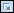 Клацніть цю стрілку, щоб побачити додаткові настройки, пов'язані з цією групою. Ці настройки відобразяться у діалоговому вікні звичного вигляду або на панелі завдань, з якою ви знайомі з попередньої версії Word.
На повну швидкість
[Speaker Notes: Якщо вести мову про попередні версії та поцікавитися, чи можна отримати однакові з попередньою версією Word вигляд і враження, то відповідь буде простою: «Ні». Однак після певного ознайомлення зі стрічкою можна звикнути до розташування елементів та переконатися, що новий дизайн забезпечує значне полегшення роботи.]
Відображаються додаткові вкладки
У новій версії Word деякі вкладки відображаються, лише коли вони потрібні.
Скажімо, вставлено рисунок, який потрібно додатково обробити, наприклад обітнути краї або змінити настройку обтікання текстом. 
Де можна знайти відповідні команди?
На повну швидкість
Відображаються інші вкладки
У новій версії Word деякі вкладки відображаються, лише коли вони потрібні.
Вам не доведеться шукати їх. Натомість:
Виділіть рисунок.
Над стрічкою з'явиться напис Знаряддя для зображень. Клацніть вкладку Формат.
Для роботи з рисунками відображаються додаткові групи та команди, наприклад група Стилі рисунків.
На повну швидкість
[Speaker Notes: Якщо клацнути поза межами рисунка, Знаряддя для зображень зникне, а інші групи повернуться. 
Примітка. Засоби на вимогу відображаються і для роботи над іншим об'єктами, такими як таблиці, креслення, схеми та діаграми.]
Мініпанель
Певні команди форматування так часто використовуються, що виникає потреба в тому, щоб зробити їх доступними незалежно від поточної операції.
Скажімо, потрібно швидко відформатувати певний текст, але наразі відображено вкладку Розмітка сторінки. 
Щоб відкрити настройки форматування, нам довелося б перейти на вкладку Основне , але існує й швидший спосіб.
На повну швидкість
Мініпанель
Певні команди форматування так часто використовуються, що виникає потреба в тому, щоб зробити їх доступними незалежно від поточної операції.
Виділіть текст мишею, після чого наведіть на нього вказівник.
Відобразиться тьмяна мініпанель. Якщо навести вказівник миші на мініпанель, вона стане непрозорою, що дає змогу вибрати на ній параметр форматування.
На повну швидкість
[Speaker Notes: Міні-панель є чудовим рішенням для параметрів форматування, але як зробити інші типи команд завжди доступними? Використайте панель швидкого доступу. Цей елемент описано на наступному слайді.]
Панель швидкого доступу
Панель швидкого доступу — це невелика область у верхньому лівому кутку стрічки.
На ній містяться елементи, які щодня дуже часто використовуються: команди Зберегти, Скасувати та Повторити.
Анімація: клацніть правою кнопкою миші та виберіть пункт Відтворення.
Користувач може самостійно додати на панель швидкого доступу свої улюблені команди, які будуть доступні незалежно від того, яку вкладку зараз відкрито.
На повну швидкість
[Speaker Notes: Перегляньте анімацію, в якій кнопка додається на панель швидкого доступу, а потім видаляється з неї.
[Примітка для викладача. Щоб відтворити анімацію під час показу слайдів, клацніть її правою кнопкою миші та виберіть пункт меню Відтворення. Якщо файл уже відтворювався, можливо, знадобиться спочатку вибрати пункт Перемотати назад, а вже потім Відтворення. Якщо ви клацнули слайд, щоб почати введення тексту або перейти до наступного слайда, але нічого не відбувається, клацніть за межами анімації. Інколи буде потрібно клацнути два рази. Якщо виникають проблеми з переглядом анімації, зверніться до нотаток про відтворення анімації Adobe Flash на останньому сайті цієї презентації. Якщо проблеми не вдається усунути, зверніться до наступного слайда, на якому відображено копію цієї анімації як нерухоме зображення. Видаліть поточний або наступний слайд перед показом презентації.]]
Панель швидкого доступу
Панель швидкого доступу — це невелика область у верхньому лівому кутку стрічки.
На ній містяться елементи, які щодня дуже часто використовуються: команди Зберегти, Скасувати та Повторити.
На рисунку показано, як самостійно додати на панель швидкого доступу ваші улюблені команди. Ці команди будуть доступні незалежно від того, яку вкладку зараз відкрито.
Також можна видалити зайві кнопки з панелі швидкого доступу.
На повну швидкість
[Speaker Notes: [Примітка для викладача. Цей слайд цілком повторює попередній слайд за винятком того, що анімацію замінено на нерухоме зображення. Використовуйте цей слайд, якщо виникають проблеми з переглядом анімації. Перед показом презентації видаліть цей або попередній слайд.]]
Тимчасове приховування стрічки
Стрічка забезпечує централізоване розташування та зручність пошуку всіх елементів керування.
Іноді, однак, у них немає потреби. Потрібно лише працювати над документом, отримавши для цього додаткове місце. 
На цей випадок можна тимчасово приховати стрічку так само легко, як і використовувати її.
На повну швидкість
Тимчасове приховування стрічки
Стрічка забезпечує централізоване розташування та зручність пошуку всіх елементів керування.
Ось як це робиться:
Двічі клацніть активну вкладку. Групи зникнуть, і з'явиться додаткове місце для роботи.
Щоб повернути всі команди назад, знову двічі клацніть активну вкладку, і групи з'являться на своєму місці.
На повну швидкість
Використання клавіатури
Отже, «прихильники клавіатури», ці слайди для вас. 
На стрічці запроваджено новий принцип дії сполучень клавіш, які тепер краще називати клавішами доступу.
Цей новий принцип надає дві великі переваги порівняно з попередніми версіями програм Office:
Кожна окрема кнопка на стрічці має свої клавіші доступу.
Клавіші доступу часто потребують менше натискань клавіш.
На повну швидкість
Використання клавіатури
Нові клавіші доступу тепер відображаються у своєрідних екранних підказках.
Якщо потрібно скористатися клавішами доступу, спочатку натисніть клавішу ALT.
Далі:
Натисніть клавішу для вкладки, яку потрібно відобразити. Наприклад, натисніть клавішу H для вкладки Основне. У результаті відобразяться підказки із клавішами для всіх команд цієї вкладки.
Натисніть клавішу для потрібної команди.
На повну швидкість
[Speaker Notes: Натисніть клавішу ALT, щоб відобразити позначки підказок клавіш для всіх вкладок стрічки, команд панелі швидкого доступу та кнопки «Microsoft Office».]
Використання клавіатури
А що стосовно старих сполучень клавіш?
Сполучення клавіш, які починаються із клавіші CTRL, залишаються такими самими, як і в попередніх версіях Word.. 
Серед прикладів можна назвати CTRL+C для копіювання або CTRL+ALT+1 для заголовка 1.
Можна й надалі використовувати сполучення клавіш ALT+, які надавали доступ до меню та команд у попередніх версіях Word.
Проте через недоступність старих меню не відображатимуться екранні підказки про потрібні букви, тому для їх використання потрібно пам'ятати все сполучення клавіш.
На повну швидкість
Пропозиції для практичних занять
Використання стрічки.
Відображення додаткових вкладок, вставлення рисунка та робота зі знаряддями для зображень.  
Робота з мініпанеллю.
Використання панелі швидкого доступу.
Приховування груп і команд.
Використання сполучень клавіш.
Онлайнове практичне заняття (потрібна наявність Word 2007)
На повну швидкість
[Speaker Notes: [Примітка для викладача. Якщо на комп'ютері інстальовано Word 2007, можна перейти до онлайнового навчального заняття, вибравши посилання на слайді. На практичному занятті можна відпрацювати всі ці завдання у Word, керуючись наданими інструкціями. Увага! За відсутності Word 2007 інструкції до практичного заняття недоступні.]]
Тест 1, запитання 1
Що станеться, якщо натиснути цю кнопку   у Word 2007? (Виберіть одну відповідь.)
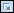 Буде тимчасово приховано стрічку, завдяки чому залишиться більше місця для документа. 
До тексту буде застосовано більший розмір шрифту. 
Відобразяться додаткові параметри. 
Буде додано команду на панель швидкого доступу.
На повну швидкість
Тест 1, запитання 1: Відповідь
Відобразяться додаткові параметри.
Зазвичай з'являється діалогове вікно, яке може нагадувати подібні вікна в попередніх версіях Word.
На повну швидкість
Тест 1, запитання 2
Де міститься та коли використовується панель швидкого доступу? (Виберіть одну відповідь.)
Вона міститься у верхньому лівому кутку екрана та використовується для найуживаніших команд. 
Вона розташовується над текстом і використовується, коли потрібно змінити форматування. 
Вона міститься у верхньому лівому кутку екрана та використовується, коли потрібно швидко звернутися до документа. 
Вона міститься на вкладці Основне та служить для швидкого створення нового документа.
На повну швидкість
Тест 1, запитання 2: Відповідь
Вона міститься у верхньому лівому кутку екрана та використовується для найуживаніших команд.
Це невеличка панель інструментів із кнопками Зберегти, Скасувати та Повторити. До неї можна додати вашу улюблену команду, клацнувши правою кнопкою миші та вибравши в меню пункт Додати до панелі швидкого доступу.
На повну швидкість
Тест 1, запитання 3
Після якої дії з'являється мініпанель? (Виберіть одну відповідь.)
Подвійне клацання активної вкладки на стрічці.
Виділення тексту. 
Виділення тексту й наведення на нього вказівника миші. 
Будь-який із вищенаведених варіантів.
На повну швидкість
Тест 1, запитання 3: Відповідь
Виділення тексту й наведення на нього вказівника миші.
Мініпанель також відобразиться, якщо клацнути виділений текст правою кнопкою миші.
На повну швидкість
Урок 2
Пошук повсякденних команд
Пошук повсякденних команд
Word 2007 — нова програма, і це чудово, але ще є робота. 
Нам потрібно точно визначити розташування більшості найуживаніших команд.
Наприклад, де створюється документ? Де команди для списків, стилів і перевірки правопису? Як щодо друку?
На цьому уроку ви переконаєтеся, що в новому інтерфейсі програми ці команди розташовано саме там, де вони потрібні.
На повну швидкість
Починаємо з натискання кнопки «Microsoft Office»
Що сталося з меню Файл? 
Щоб отримати відповідь, натисніть кнопку Microsoft Office.
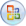 Кнопка «Microsoft Office»        — звідси тепер починається вся робота у Word.
Якщо натиснути її, з'явиться меню для створення, відкриття та збереження документів.
На повну швидкість
[Speaker Notes: Як можна помітити, відображене тут меню дещо нагадує меню Файл у попередніх версіях Word. У лівій частині меню розташовано всі команди для роботи з файлом. Тут можна створити новий або відкрити наявний документ. Також у меню є команди Зберегти та Зберегти як. 
У правій частині меню подано список останніх документів. Для зручності вони завжди відображені, щоб не доводилося довго шукати в комп'ютері документ, з яким ви часто працюєте.]
Маркери, нумерація тощо
Після відкриття документа та друкування тексту користувачу, безсумнівно, потрібно відформатувати текст.
Багато знайомих команд форматування міститься на вкладці Основне у групі Шрифт : Жирний, Курсив, Розмір тощо. 
У групі також є кілька інших корисних команд.
На повну швидкість
Маркери, нумерація тощо
Після відкриття документа та друкування тексту користувачу, безсумнівно, потрібно відформатувати текст.
Зокрема, зверніть увагу також на групу Абзац, зображену тут. Вона містить засоби створення маркованих списків, нумерації та багаторівневих списків.
Також у цій групі є команди відступів абзацу та вирівнювання тексту.
На повну швидкість
[Speaker Notes: Пам'ятайте, що потрібно клацнути невелику діагональну стрілку, запускач діалогового вікна, у правому нижньому кутку групи, якщо звичні настройки Word не відображаються. Наприклад, за натискання стрілки у групі Абзац відкриється звичне діалогове вікно, у якому можна працювати з відступами, інтервалами та розташуванням рядків на сторінці.]
Як щодо стилів?
Якщо вас цікавить ефективніший та більш дієвий підхід, а не лише команди змінення шрифту на жирний і курсив,
потрібно навчитися використовувати стилі в новій версії Word.
Можна вибрати готовий експрес-стиль або застосувати власний стиль, розроблений раніше.
На повну швидкість
[Speaker Notes: Найуживаніші експрес-стилі з'являться безпосередньо на стрічці.]
Як щодо стилів?
Працюйте зі стилями на вкладці Основне у групі Стилі.
На рисунку показано, як отримати потрібні стилі.
Експрес-стилі — це готові до використання та професійно розроблені, легкі та швидкі в застосуванні стилі; у цій версії Word вони набули нового вигляду. 
Натисніть цю кнопку, щоб знайти ще кілька готових до використання експрес-стилів. 
Клацніть запускач діалогового вікна, щоб відкрити область Стилі.
На повну швидкість
[Speaker Notes: Експрес-стилі — не лише зручніше, професійно розроблене опорядження для документа. Використання цих стилів у документі надає значну перевагу: можливість переробки з одного дотику. Найчастіше вживані експрес-стилі автоматично відображаються безпосередньо на стрічці..
Область Стилі містить розроблені користувачем стилі, успадковані з попередньої версії Word; також тут можна створювати нові або змінювати наявні стилі.]
Формат за зразком
Інша високошвидкісна команда форматування — це Формат за зразком. 
Вона міститься з лівого краю вкладки Основне, у групі Буфер обміну.
Якщо ви ще не чули про засіб «Формат за зразком», пояснюємо: це зручний спосіб копіювання форматування з одного уривка тексту до іншого. 
Щоб використати засіб «Формат за зразком», наведіть вказівник миші на текст того формату, який потрібно скопіювати, і натисніть кнопку Формат за зразком.
На повну швидкість
[Speaker Notes: Якщо потрібно відформатувати таким чином кілька уривків, двічі клацніть кнопку Формат за зразком, щоб вона залишилася натиснутою. Потім виділіть потрібний текст, щоб його відформатувати. 
Щоб вимкнути Формат за зразком, натисніть цю кнопку знову або натисніть клавішу ESC.]
Вставлення рисунків, посилань і колонтитулів
Щоб зробити текст дієвим і впливовим, у документі потрібно використовувати рисунки, картинки, діаграми або фігури.
На вкладці Вставлення міститься велика кількість засобів додавання інформації до документа.
І це не єдині команди на вкладці. Тут містяться також групи Таблиці, Гіперпосилання і Колонтитули.
І це ще не все. Тут не відображені, але готові до використання команди для номерів сторінок, написів і об'єктів WordArt.
На повну швидкість
Масштаб
Після вставлення об'єкта потрібно уважніше роздивитися його деталі. 
Тому, безсумнівно, потрібно знати, де регулюється масштаб.
Знайдіть значення масштабу у правому нижньому кутку вікна. Для збільшення перетягніть повзунок праворуч, а для зменшення — ліворуч.
На повну швидкість
[Speaker Notes: Поради   
Клацання значення відсотка зліва від повзунка відкриє діалогове вікно Масштаб, де можна вказати масштаб у відсотках. 
Якщо використовується миша з коліщатком, можна, утримуючи натиснутою клавішу CTRL, прокручувати коліщатко вперед для збільшення масштабу і назад — для зменшення. 
Також можна знайти команди Масштаб на вкладці Вигляд .]
Перевірка правопису та граматики
Не робіть помилок!
Після завершення роботи над документом потрібно перевірити правопис і граматику перед його друком або надсиланням електронною поштою.
Команда Правопис і граматика міститься на вкладці Рецензування, оскільки ця справа є частиною рецензування вашої роботи. 
Знайдіть її з лівого краю, у групі Правопис.
На повну швидкість
Готово до друку?
Усе готово до друку, чи не так?
Спочатку доцільно перевірити, як розташовано сторінки.
Усе потрібне для цього є на вкладці Розмітка сторінки. 
Група Параметри сторінки містить команди Розмір (з форматами Letter, A4 тощо), Орієнтація (книжкова та альбомна) і Поля.
На повну швидкість
[Speaker Notes: Доступ до параметрів полів можна легко отримати на тому ж рівні, на якому містяться команди групи. Пам'ятаєте, як у старих версіях потрібно було звертатися до в меню Файл, вибирати пункт Параметри сторінки і так далі? У цьому більше немає потреби.]
Так, готово до друку
Коли все дійсно буде готове до друку, поверніться до кнопки Microsoft Office.
Пам'ятайте, тепер у нас є такі можливості:
Просто вибравши команду Друк , ви відкриєте діалогове вікно Друк . А клацнувши стрілку праворуч від команди Друк, ви отримаєте три додаткових команди.
На повну швидкість
[Speaker Notes: Ці додаткові команди описано на наступному слайді.]
Так, готово до друку
Коли все дійсно буде готове до друку, поверніться до кнопки Microsoft Office.
Пам'ятайте, тепер у нас є такі можливості:
Друк
Швидкий друк
Попередній перегляд
На повну швидкість
[Speaker Notes: Друк відкриває знайоме вам звичайне діалогове вікно Друк.
Швидкий друк одразу надсилає поточний документ на принтер.
Попередній перегляд показує, як має виглядати надрукований документ. Якщо ця команда використовується дуже часто, її доцільно додати до панелі швидкого доступу.]
Про що не знає користувач
На стрічці містяться всі функції, які щодня використовувалися у програмі Word, і зараз їх знайти набагато легше.
Але де ж містяться приховані параметри, які не стосуються роботи з документами, а контролюють роботу Word?
На повну швидкість
[Speaker Notes: До них належать, зокрема, настройки безпеки та відомості про користувача, орфографічні словники та параметри автозаміни.]
Про що не знає користувач
У попередніх версіях Word для доступу до них було потрібно вибрати пункт Параметри в меню Сервіс.
Зараз усі ці параметри є частиною діалогового вікна Параметри Word, яке відображається, якщо натиснути кнопку Параметри Word.
Ця кнопка міститься в меню кнопки Microsoft Office.
На повну швидкість
Пропозиції для практичних занять
Додавання маркованого списку.
Застосування експрес-стилів і збільшення масштабу для розрізнення всіх змін. 
Змінення набору експрес-стилів.
Використання формату за зразком. 
Вставлення діаграми за допомогою вкладки Вставлення.
Внесення загальних змін за допомогою вкладки Розмітка сторінки. Огляд інших вкладок.
Друк різними способами.
Онлайнове практичне заняття (потрібна наявність Word 2007)
На повну швидкість
[Speaker Notes: [Примітка для викладача. Якщо на комп'ютері інстальовано Word 2007, можна перейти до онлайнового навчального заняття, вибравши посилання на слайді. На практичному занятті можна відпрацювати всі ці завдання у Word, керуючись наданими інструкціями. Увага! За відсутності Word 2007 інструкції до практичного заняття недоступні.]]
Тест 2, запитання 1
У якій групі та на якій вкладці містяться команди для створення маркованих списків? (Виберіть одну відповідь.)
У групі Абзац на вкладці Розмітка сторінки. 
У групі Абзац на вкладці Основне. 
У групі Символи на вкладці Вставлення . 
У групі Текст на вкладці Вставлення .
На повну швидкість
Тест 2, запитання 1: Відповідь
У групі Абзац на вкладці Основне.
Тут є команди для застосування маркованих списків. Порада: також марковані списки можна застосувати з використанням мініпанелі.
На повну швидкість
Тест 2, запитання 2
Як вибрати параметри друку в новій версії Word? (Виберіть одну відповідь.)
Натиснути кнопку Друк на стрічці. 
Натиснути кнопку Друк на панелі швидкого доступу. 
Відкрити меню кнопки Microsoft Office. 
Перший або другий вищезазначений варіант.
На повну швидкість
Тест 2, запитання 2: Відповідь
Відкрити меню кнопки Microsoft Office.
Також тут відкривається вікно попереднього перегляду.
На повну швидкість
Тест 2, запитання 3
В якому кутку вікна регулюється масштаб? (Виберіть одну відповідь.)
У правому верхньому. 
У лівому верхньому. 
У лівому нижньому. 
У правому нижньому.
На повну швидкість
Тест 2, запитання 3: Відповідь
У правому нижньому.
Так, правильно. У правому нижньому кутку можна зменшити або збільшити масштаб. Також для регулювання масштабу можна використати меню Вигляд.
На повну швидкість
Урок 3
Новий формат файлу
Новий формат файлу
Ще одна велика зміна в новій версії Word: удосконалений формат файлів. 
Що це означає для вас?
Новий формат файлів допомагає зменшити розміри файлів і підвищити їх рівень безпеки. Є й інші переваги.
На повну швидкість
[Speaker Notes: На цьому уроку ви також дізнаєтеся, що відбувається в разі відкриття файлів, які не мають нового формату.]
Чому змінено? Формат XML
Новий формат файлу документа Word ґрунтується на нових форматах Office Open XML.
Використання цього формату дає безліч переваг:
Допомагає зробити ваші документи безпечнішими. 
Зменшує розмір файлів документів.
Робить документи менш чутливими до пошкодження.
На повну швидкість
[Speaker Notes: XML означає Extensible Markup Language (розширювана мова розмітки). Не турбуйтеся, щоб користуватися перевагами XML, вам не потрібно вивчати цю мову; то справа комп'ютера.
Додатково про підвищену безпеку документів: формат на базі XML відокремлює файли, які містять сценарії або макроси, і полегшує виявлення та блокування небажаного коду або макросів.]
Чому змінено? Нові функції
Новий формат файлів дає змогу використовувати функції, доступні лише у Word 2007.
Прикладом такої функції є нові графічні об'єкти SmartArt™.
Нижче відображено завантаження такого об'єкта у Word. Зверніть увагу на те, скільки різновидів графіки SmartArt пропонується на вибір.
На повну швидкість
[Speaker Notes: У новому форматі файлу підтримується велика кількість таких нових функцій, як математичні рівняння, теми, контроль над вмістом.]
Як дізнатися, що використовується новий формат?
Коли створюється новий документ у Word 2007, а потім він зберігається, новий формат файлу буде вибрано автоматично.
Переконайтеся в цьому, уважно оглянувши діалогове вікно Зберегти як . Як можна помітити, у списку Тип файлу вибрано пункт Документ Word. Це означає, що використовується новий формат файлу.
На повну швидкість
Існує кілька форматів файлів?
Раніше було лише два типи файлів Word: документи та шаблони (.doc і .dot).
У Word 2007 є чотири типи файлів: .docx, .dotx, .docm і .dotm («x» — це скорочення від «XML», а «m» — скорочення слова «макроси»).
Єдина нагода побачити відмінні формати файлу Word — у разі використання макросів або коду.
На повну швидкість
[Speaker Notes: Основні документи та шаблони (.docx і .dotx) стали безпечнішими для щоденного використання. Вони більше не містять макроси або програмний код — жоден фрагмент прихованого коду не потрапить до документа. Проте оскільки від макросів буває користь, запроваджено Оскільки макроси є потрібними елементами, є два додаткових типи файлу для підтримки документів і шаблонів, які містять код: .docm і .dotm.]
Як стосовно наявних документів?
Можливо, вам цікаво, що відбувається під час відкриття старих документів у новій версії Word?
У Word 2007 можна відкрити файли, створені в усіх попередніх версіях Word 1.0-2003. 
Word відкриває старі документи в режимі сумісності. Це можна помітити по напису вгорі документа: (Режим сумісності) біля імені файлу.
На повну швидкість
Режим сумісності
Навіщо потрібен режим сумісності? 
Стисло кажучи, Word повідомляє про те, що використовується старий формат файлу.
Оскільки цей формат файлу не підтримує певні функції нової версії Word, ці функції вимкнуто або змінено подібно до старої версії Word.
На повну швидкість
[Speaker Notes: У поданому нижче прикладі старий формат документа Word 2003 відкрито в новій версії Word. Як бачимо, діалогове вікно Вибір рисунка SmartArt не з'являється зовсім,а замість нього з'являється вікно Бібліотека діаграм. Насправді ця Бібліотека діаграм відповідає подібному діалоговому вікну у Word 2003 та характеризується таким самим набором функцій.
Для обміну документами між користувачами старих версій Word оптимальним рішенням є режим сумісності. Те, що бачите ви, бачать і вони. Таким чином, ви зможете передбачити, що користувачі зможуть і що не зможуть зробити у своїй версії Word.]
Перетворення старих файлів
Чи можна перетворити старий формат документа на новий формат файлу?
Звичайно.
Відкривши документ у Word 2007, просто натисніть кнопку Microsoft Office, а потім виберіть у меню пункт Перетворити.
Це перетворення надає переваги нового формату (допомагає зменшувати розміри файлів, підвищувати рівень їх безпечності тощо), а також нові функції, подані в повному, необмеженому вигляді.
На повну швидкість
[Speaker Notes: Приклад повністю доступних нових засобів: ви матимете всі варіанти вибору, наявні у вікні Вибір рисунка SmartArt, а не їх скорочений набір.
Примітка. Якщо в Microsoft Windows® увімкнуто відображення розширень файлів, ви побачите, що ім'я файлу змінилося з Мій документ.doc на Мій документ.docx. Додаткова буква «x» означає «XML».]
Спільне використання документів за допомогою конвертора
Якщо ви плануєте працювати над документами спільно з іншими користувачами, вам потрібно знати про нові методи перетворення. 
Уявімо типову ситуацію, яка потребує використання конвертора.
Спочатку припустімо, що ви використовуєте новий формат файлів, створюючи або зберігаючи нові документи чи оновлюючи старі документи за допомогою команди Перетворити в меню, яке відкривається кнопкою Microsoft Office.
На повну швидкість
Спільне використання документів за допомогою конвертора
Якщо ви плануєте працювати над документами спільно з іншими користувачами, вам потрібно знати про нові методи перетворення. 
Уявімо типову ситуацію, яка потребує використання конвертора.
Ваш друг має стару версію Word, яка входила до складу Office 2000. Потрібно надіслати йому електронною поштою найновіший документ. Чи зможе він відкрити його?
Так. Коли ваш колега клацне документ, з'явиться повідомлення із пропозицією завантажити конвертор, який дасть йому змогу відкрити цей документ.
На повну швидкість
[Speaker Notes: Слід зауважити, що ця ситуація можлива, лише якщо на комп'ютері вашого колеги інстальовано останні оновлення для Office.]
Спільне використання документів за допомогою конвертора
Якщо ви плануєте працювати над документами спільно з іншими користувачами, вам потрібно знати про нові методи перетворення. 
Уявімо типову ситуацію, яка потребує використання конвертора.
Документ, який відкриє ваш колега, виглядатиме не точно так, як документ, який ви надіслали, оскільки багато функцій нової версії Word у цій версії не підтримуються.
Втім, ваш друг усе одно зможе відкрити документ, працювати з ним і надіслати його вам.
На повну швидкість
[Speaker Notes: Примітка. Конвертор працює лише в Microsoft Office 2000 з пакетом оновлень 3 (SP3), Office XP з пакетом оновлень 3 (SP3) та Office 2003 з пакетом оновлень 1 (SP1) і лише з такими операційними системами: Windows 2000 з пакетом оновлень 4 (SP4), Windows XP з пакетом оновлень 1 (SP1) і Windows Server® 2003.]
Спільне використання документів шляхом їх збереження у старому форматі
Що робити, якщо ваш колега має не повністю оновлену версію Office 2000?
Збережіть документ у старому форматі файлу  та надішліть йому.
Ось як це робиться:
Натисніть кнопку «Microsoft Office» і в меню клацніть стрілку після команди Зберегти як.
У списку форматів виберіть пункт Документ Word 97-2003.
На повну швидкість
Спільне використання документів шляхом їх збереження у старому форматі
Може з'явитися попередження про те, що збереження у старому форматі файлу спричинить втрату або змінення деяких функцій.
Наприклад, якщо документ містить нову схему, Word повідомить про те, що схему буде скомбіновано в єдиний об'єкт, який не редагується. Принаймні, у такий спосіб ваш колега зможе переглянути діаграму, але він не зможе відредагувати її, тому що його версія Word не підтримує роботу з цією новою функцією.
На повну швидкість
Тест 3, запитання 1
У рядку заголовка документа Word відображається «Звіт із маркетингу.doc (Режим сумісності)». Що це означає? (Виберіть одну відповідь.)
Можна працювати з документом, але його не можна зберегти. 
З документом не можна працювати, оскільки він несумісний. 
Можна працювати з документом із використанням усіх нових функцій Word. 
Можна працювати з документом, але деякі нові функції Word будуть недоступні.
На повну швидкість
Тест 3, запитання 1: Відповідь
Можна працювати з документом, але деякі нові функції Word будуть недоступні.
У документі старого формату файлу нові функції Word не підтримуються. Отже, такі функції буде обмежено або вимкнуто.
На повну швидкість
Тест 3, запитання 2
Ваш колега надіслав електронною поштою документ Word 2000. Чи можна його відкрити в новій версії Word? (Виберіть одну відповідь.)
Так, але надійде попередження про те, що потрібно інсталювати конвертор. 
Так, але документ відкриється в режимі сумісності. 
Так, якщо спочатку ввімкнути режим сумісності за допомогою панелі швидкого доступу. 
Ні, лише файли з Word 2002 та пізніших версій можна відкрити в новій версії Word.
На повну швидкість
Тест 3, запитання 2: Відповідь
Так, але документ відкриється в режимі сумісності.
Набір функцій обмежиться, оскільки використовується старий формат файлу.
На повну швидкість
Тест 3, запитання 3
Що відбудеться, якщо в меню після натискання кнопки «Microsoft Office» вибрати команду «Перетворити»? (Виберіть одну відповідь.)
Наявний файл буде оновлено до нового формату та перейменовано з «документ.doc» на «Оновлено: документ.doc».
Наявний файл буде оновлено до нового формату та ввімкнуто нові функції, доступні в новій версії Word. 
Набір функцій Word буде обмежено до відповідності формату файлу документа. 
Документ буде відкрито в безпечному, доступному лише для читання стані, щоб його можна було переглянути в новому форматі.
На повну швидкість
Тест 3, запитання 3: Відповідь
Наявний файл буде оновлено до нового формату та ввімкнуто нові функції, доступні в новій версії Word.
Якщо Windows настроєно на відображення розширень файлів, розширення зміниться з .doc на .docx.
На повну швидкість
Пам'ятка
Стисле зведення завдань, розглянутих у цьому курсі, наводиться в Пам'ятці.
На повну швидкість
ЯК КОРИСТУВАТИСЯ ЦИМ ШАБЛОНОМ
За докладною довідкою з цього шаблона зверніться до області нотаток або відкрийте повну сторінку нотаток (на вкладці Вигляд).
[Speaker Notes: Як користуватися цим шаблоном
Цей шаблон Microsoft Office PowerPoint® містить навчальні матеріали, присвячені новим особливостям і перевагам Word 2007. Його розраховано на демонстрацію у групі та пристосування до конкретних умов. 
Цей шаблон побудовано на основі матеріалів інтерактивного навчального курсу Microsoft Office Online «На повну швидкість із Word 2007».
Особливості шаблона
Титульний слайд: на першому слайді є текст заміщення, на місці якого ви маєте ввести назву своєї організації. Також можна взагалі видалити рамку з цим текстом, якщо вона не потрібна.
Анімація: у презентації використовуються настроювані анімаційні ефекти. До цих ефектів належать Збір, Розтягання, Розчинення та Шашки. Усі ці ефекти виконуються в попередніх версіях Microsoft PowerPoint починаючи з PowerPoint 2000. Щоб змінити анімаційні ефекти, відкрийте меню Показ слайдів, виберіть команду Настроювання анімації та скористайтеся параметрами, які буде запропоновано.
Якщо ця презентація містить анімацію Adobe Flash: для відтворення файлу Flash необхідно зареєструвати на комп'ютері елемент керування Microsoft ActiveX® під назвою «Shockwave Flash Object». Для цього завантажте з веб-сайту Adobe останню версію програвача Adobe Flash Player.
Ефекти зміни слайдів: у цій презентації використовується ефект Поява згори. Щоб змінити його на інший, відкрийте меню Показ слайдів, виберіть команду Настроювання анімації та скористайтеся параметрами, які буде запропоновано. 
Гіперпосилання на онлайновий курс: шаблон містить посилання на онлайнову версію цього навчального курсу. Ці посилання вказують на практичне заняття для набуття навичок до кожного уроку та пам'ятку, наведену в цьому курсі. Увага! Для доступу до практичних занять потрібно інсталювати Word 2007. 
Для доступу до практичних занять потрібно інсталювати Word 2007. 
Колонтитули: шаблон містить нижній колонтитул із назвою курсу. Нижні колонтитули можна змінити або видалити в діалоговому вікні Колонтитули (відкривається з меню Вигляд).]